Pictures for “How inclusive and safe are your latrines?” activity
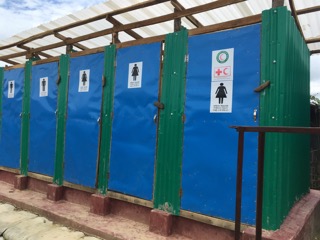 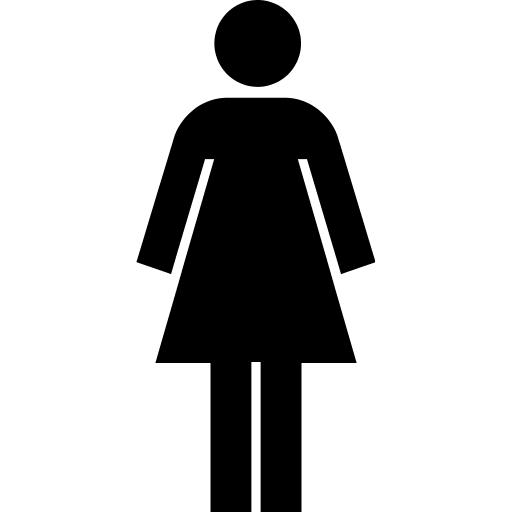 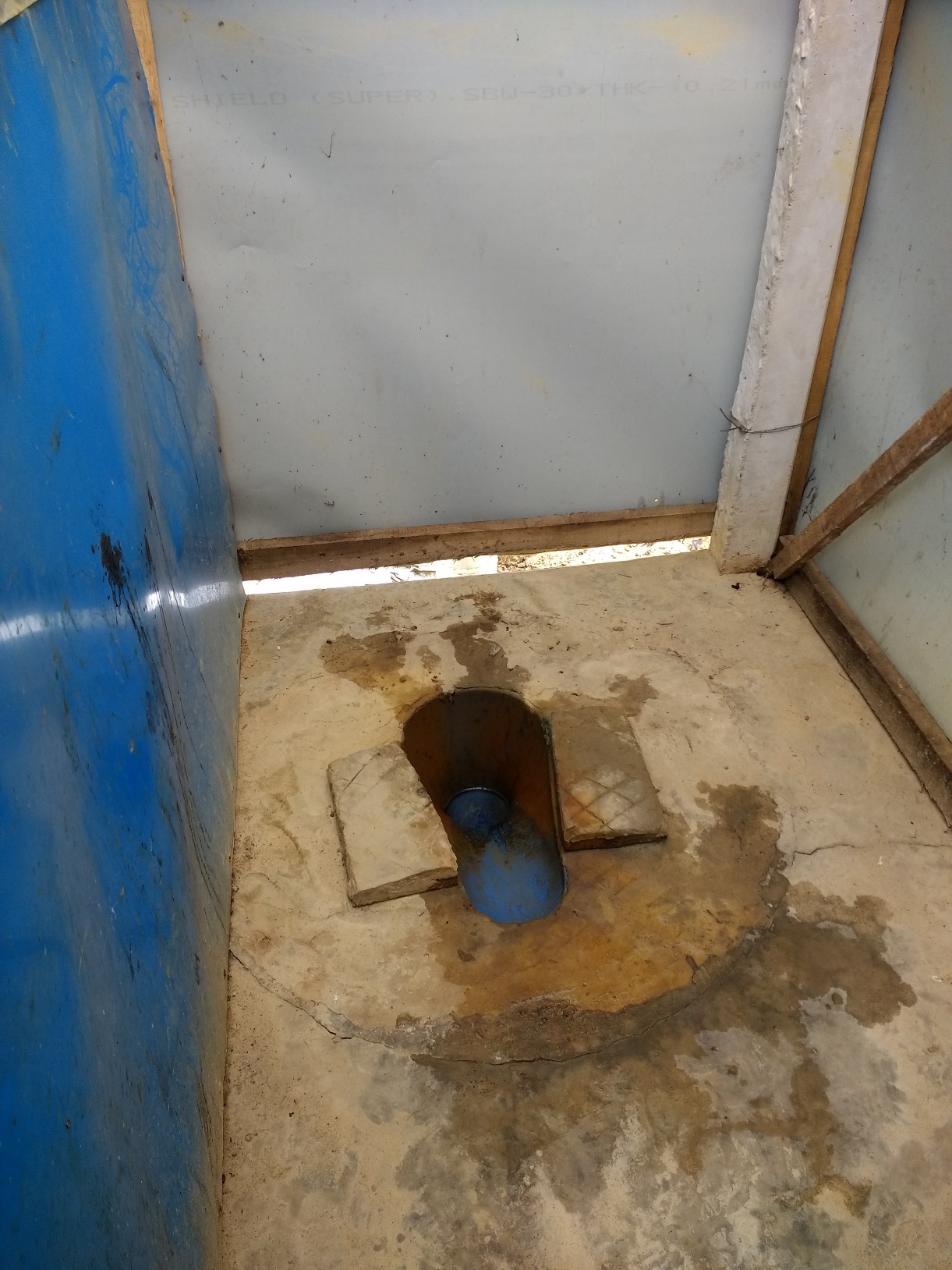 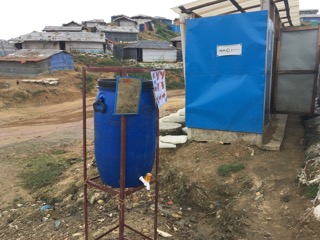